Elfriede Jelinek
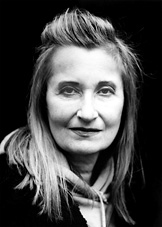 Leben
am 20. Oktober 1946 in Mürzzuschlag geboren

mütterlicherseits: Wiener Großbürgertum

väterlicherseits: jüdisch-tschechischer Abstammung
Leben
Konservatorium der Stadt Wien - Orgel, Klavier, Blockflöte und Komposition

Mittelschulausbildung am Wirtschaftskundlichen Gymnasium

nach einem psychischen Zusammenbruch, begann sie zu schreiben

zuerst Gedichte, später auch längere Texte
Werk
linkspolitische Positionierung
thematisiert die soziale und sexuelle Ausbeutung der Frauen
experimentiert oft mit der Sprache und scheut sich vor offener Sexualität und Vulgarismen nicht
Werk - Romane
1970 wir sind lockvögel baby! 
1972 Michael
1975 literarischer Durchbruch: liebhaberinnen
1983 Klavierspielerin 
2000 Gier
Werk - Dramen
1998 Ein Sportstück


2011 Winterreise
Literaturnobelpreis 2004
„für den musikalischen Fluss von Stimmen und Gegenstimmen in Romanen und Dramen, die mit einzigartiger sprachlicher Leidenschaft die Absurdität und zwingende Macht der sozialen Klischees enthüllen“
Fragen zur Diskussion
Seid ihr dem Namen Elfriede Jelinek außerhalb des Unterrichts begegnet?


Welche Lesererfahrung habt ihr mit ihren Werken gemacht?
Fragen zur Diskussion
Wieso findet ihr Werk auch in Tschechien relativ starke Resonanz?


https://www.youtube.com/watch?v=2BGWHW67IiQ
Vielen Dank für Eure Aufmerksamkeit